1
Welcome!
Entry Task:
Log on to your computer

Log in to Naviance


Think about the following and be prepared to answer:
How many credits do you need to graduate?
How many credits an you have earned at the end of each semester?
Username: district ID#

Password: district password
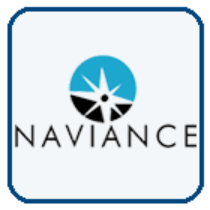 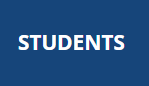 HSBP GR 8 Transition Lesson
2
Planning for High School & Beyond
Naviance Student
HSBP GR 8 Transition Lesson
What 9th graders need to know…
4
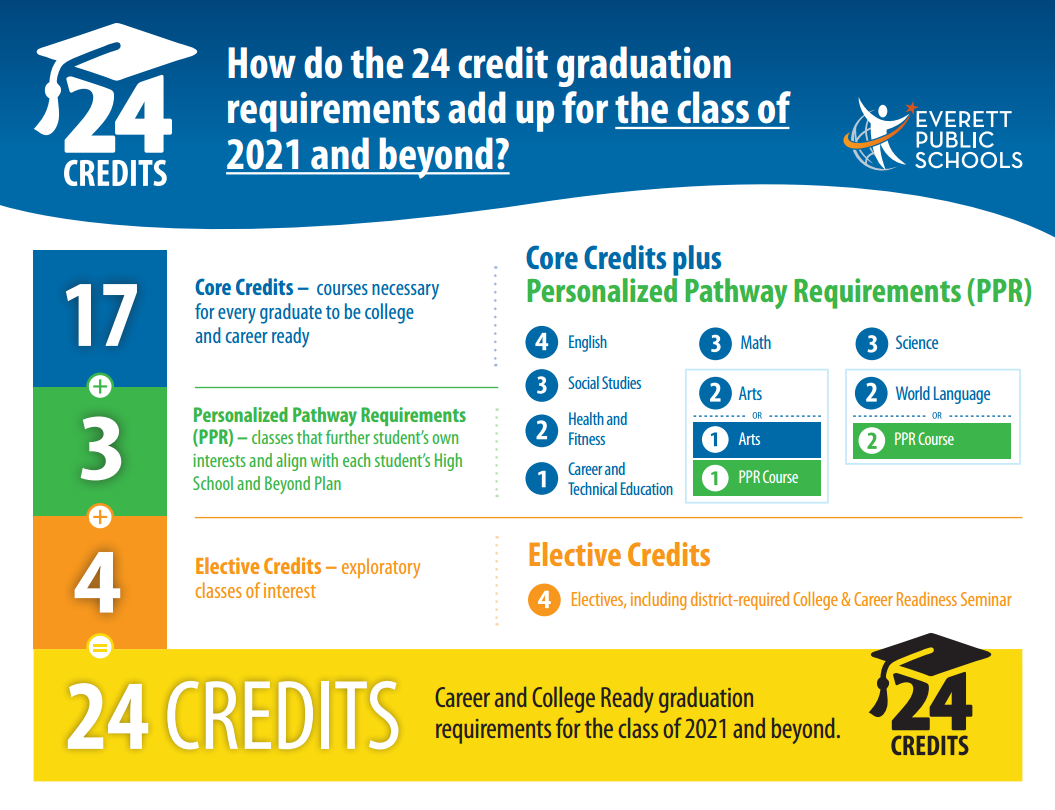 HSBP GR 8 Transition Lesson
5
Know Your Graduation Requirements!
+
+
English
4.0 credits
Math
3.0 credits
Science
3.0 credits
+
+
Health
0.5 credit
PE
1.5 credits
Social Studies
3.0 credits
+
+
CTE
1.0 credit
Electives
3.5 credits
CCRS
0.5 credit
= 24
+
World Language
2.0 credit
Fine Arts
2.0 credit
4
Your High School & Beyond Plan
Your High School & Beyond Plan is a graduation requirement.
Shows up on your official transcript as MET
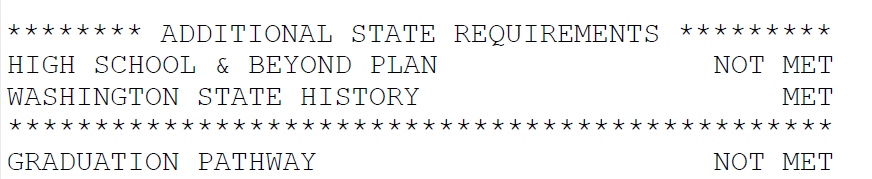 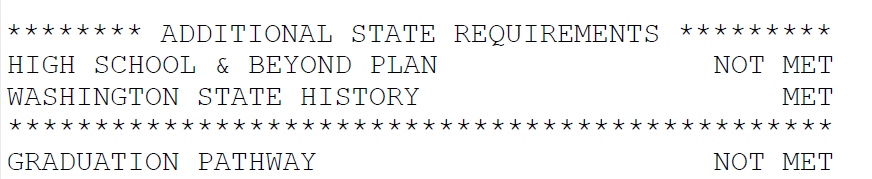 Complete the short survey in Naviance each year through grade 12.
HSBP GR 8 Transition Lesson
7
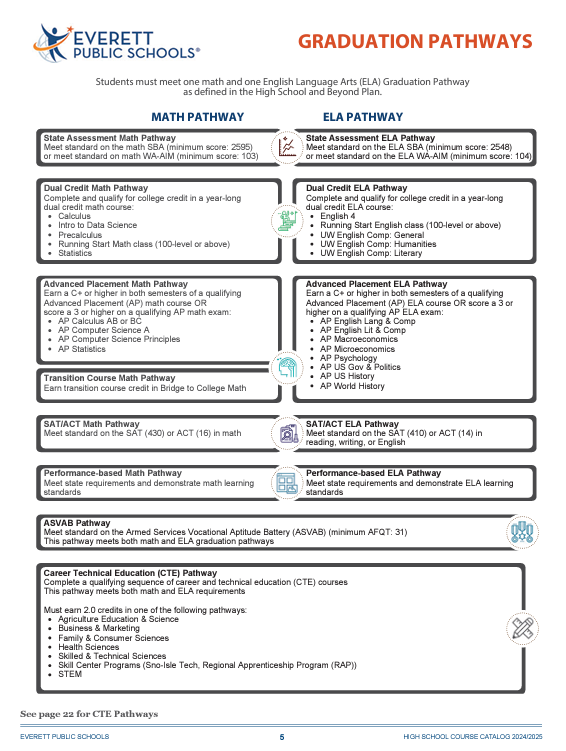 What is a graduation pathway?
What does it all mean? Terms to Know!
8
HSBP GR  8 LESSON 2 OF 3
HSBP GR 8 Transition Lesson
District High Schools
9
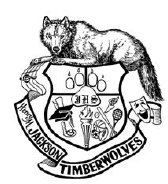 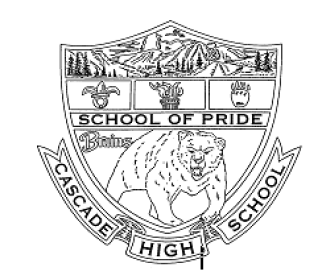 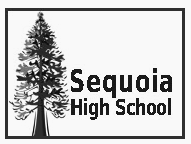 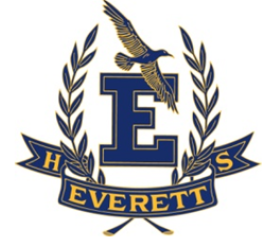 Additional High School Options:
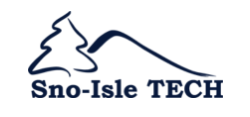 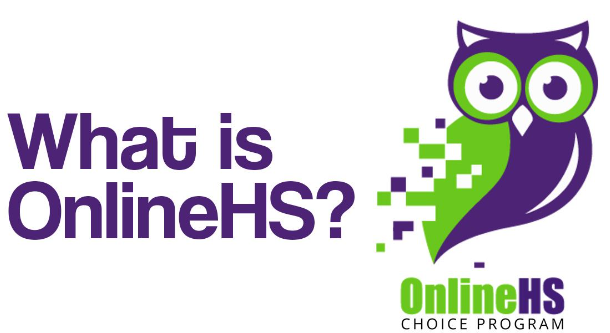 *Click each button to be taken to the school website.
HSBP GR 8 Transition Lesson
How Do I Know what classes to take?
11
Options & Choices
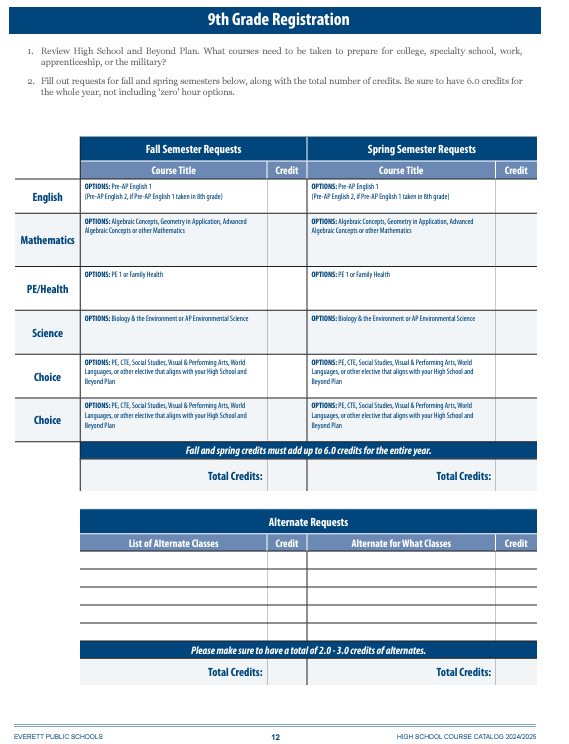 With the 24 credit graduation requirement, there are options for the  required classes you take and many choices for classes based on your personal interests.

The following 5-step process will help you complete this 9th grade registration sheet.
HSBP GR 8 Transition Lesson
12
Exploring Your 9th Grade options
13
Step 1: Graduation Checklist
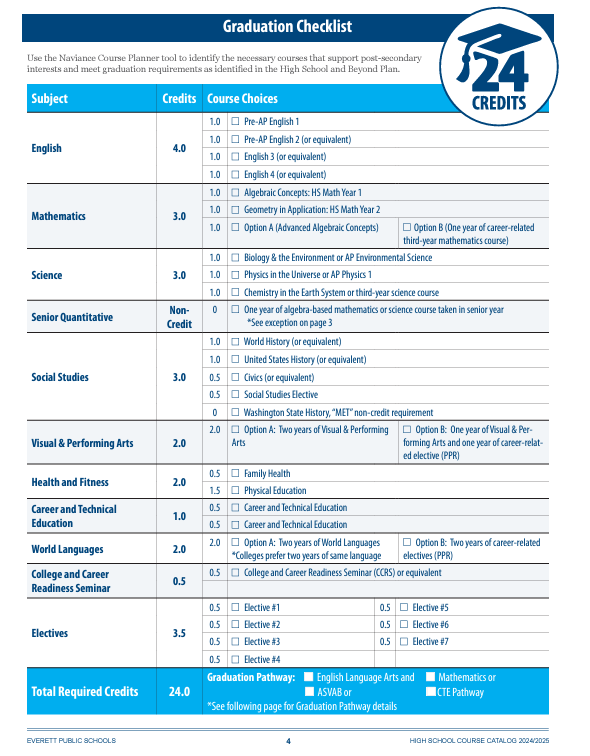 Using the graduation checklist…
check off the classes you will take in 9th grade 

check off the classes you have taken in 8th grade for high school credit.
14
Step 2: Course Catalog
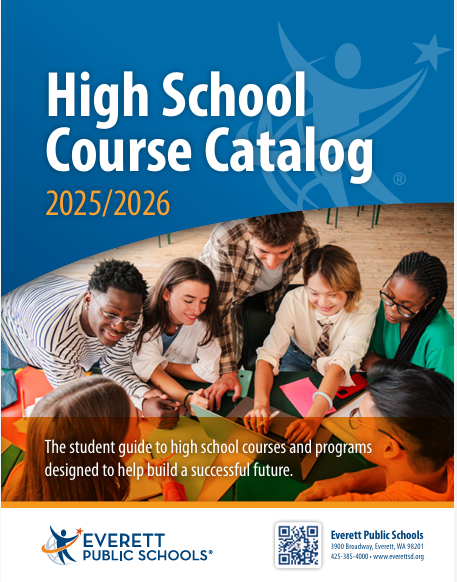 Use your Course Catalog, to explore all the different choices for elective classes.

You can take in 9th grade and add the class names to your Graduation Checklist.
Names of the courses and 
descriptions are found in the 
course catalog.
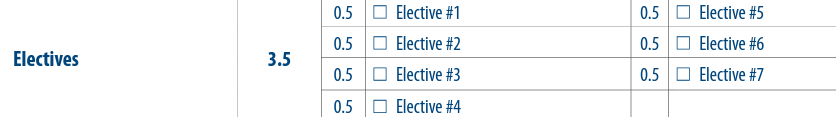 HSBP GR 8 Transition Lesson
15
Step 3: Create Your Plan
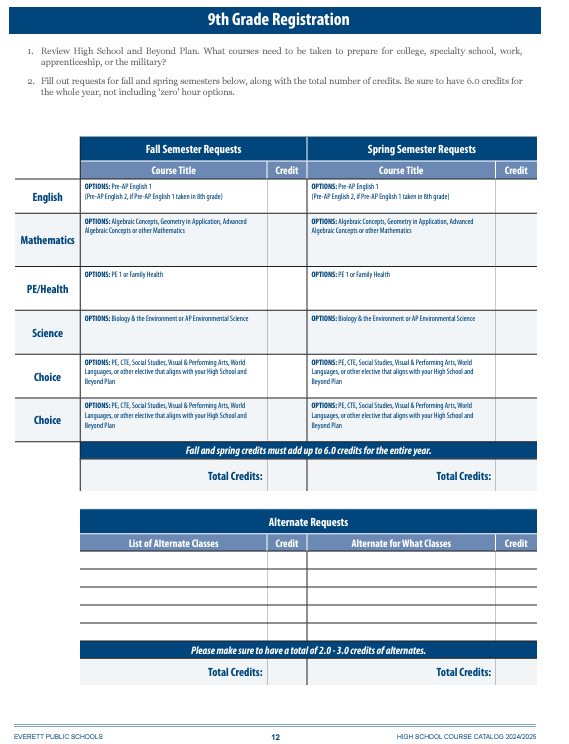 Use the paper copy of your 9th Grade Registration form to write in your courses.

Make sure to choose 3-4 credits worth of alternates in case your chose elective is not available.
*Note: Year-long classes = 1.0 credit                                       Semester log classes = 0.5 credit
HSBP GR 8 Transition Lesson
Step 4: Enter Course Requests in HAC
16
Log in to your Home Access Center account

On your school website click 
Next, click 
Click the link to Home Access Center then log in with your student ID and password.

Using your 9th Grade Registration form, you can enter your course requests in HAC.
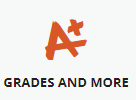 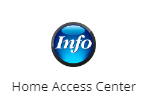 HSBP GR 8 Transition Lesson
17
Step 5: Complete Your 8th Grade HSBP
Your High School & Beyond Plan Survey is about your future plans.
Each year you can revise your answers on the survey as your interests and/or goals might change 

Access the survey, go to Planner > Tasks 

Click the survey title Complete My High School & Beyond 8th Grade Year
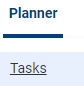 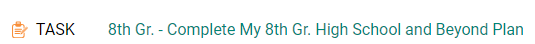 HSBP GR 8 Transition Lesson
18
8th Grade HSBP Survey
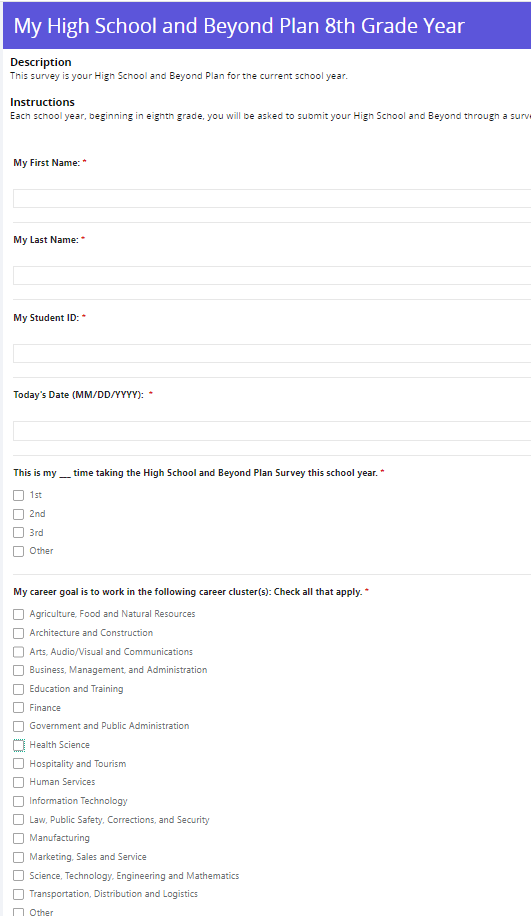 Check with your counselor if you have questions

When the survey is complete click 



Lesson Video for HSBP Survey 
(*Start @ 8:07)
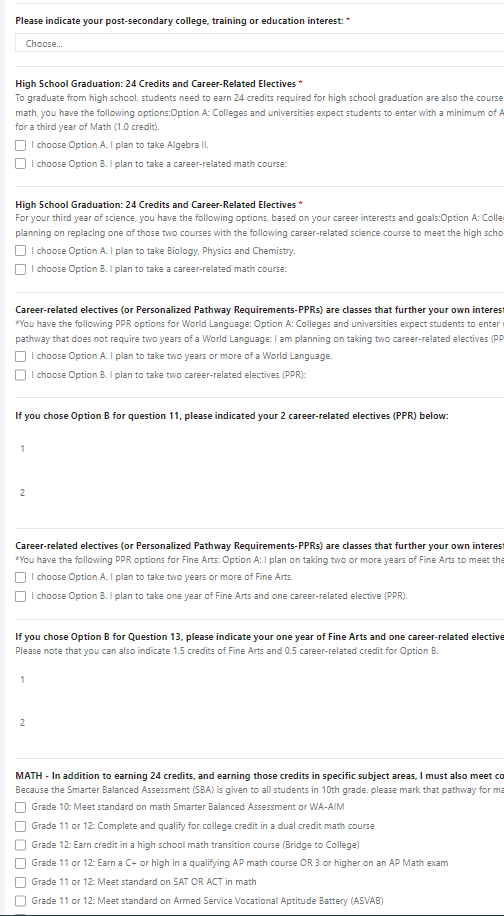 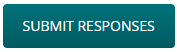 HSBP GR 8 Transition Lesson